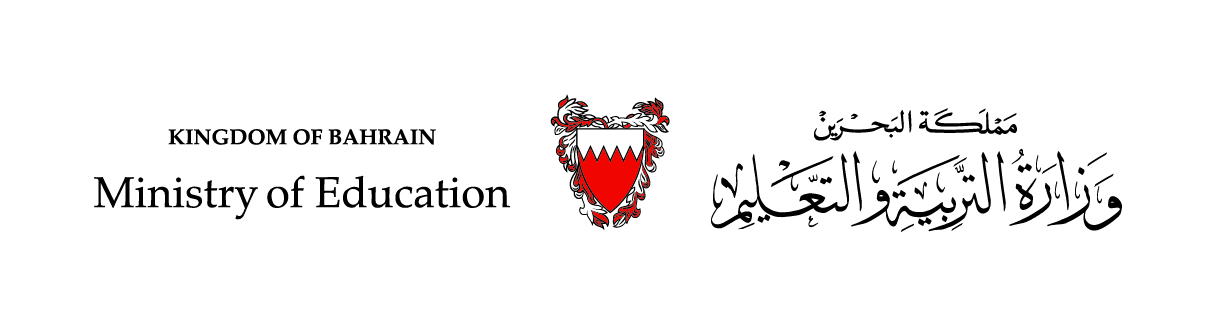 القانون التجاري
قان211 - 803
الفصل الاول
الوحدة الثانية
 «خصائص القاعدة القانونية»
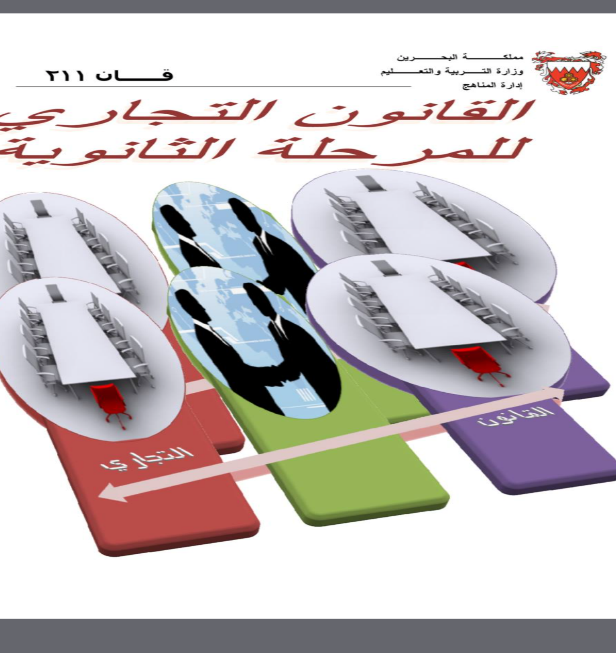 المرحلة الثانوية - المستوى الثاني
الصفحات 8 - 9
الفصل الدراسي الأول 2020-2021
القانون التجاري                                                                                      خصائص القاعدة القانونية                                                                      قان 211-803
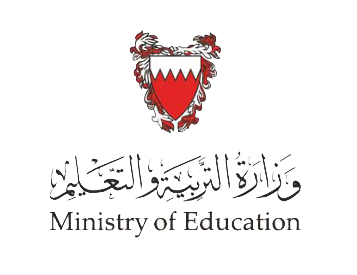 الأهداف
أن يقارن الطالب بين خصائص القاعدة القانونية.
أن يعرف الطالب القاعدة القانونية.
القانون التجاري                                                                                      خصائص القاعدة القانونية                                                                      قان 211-803
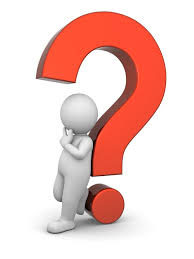 النشاط الإستهلالي
من خلال الكلمات التالية أستنتج عنوان الدرس
خصائص
القاعدة
القانونية
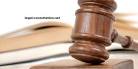 وزارة التربية والتعليم – 2020م
القانون التجاري                                                                                      خصائص القاعدة القانونية                                                                      قان 211-803
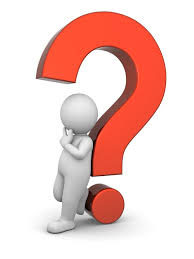 النشاط الإستهلالي
عنوان الدرس
القاعدة
القانونية
خصائص
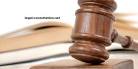 وزارة التربية والتعليم – 2020م
القانون التجاري                                                                                      خصائص القاعدة القانونية                                                                      قان 211-803
خصائص القاعدة القانونية
خصائص القاعدة القانونية
قاعدة سلوكية.
قاعدة اجتماعية.
قاعدة مجردة وعامة.
قاعدة ملزمة.
وزارة التربية والتعليم – 2020م
القانون التجاري                                                                                      خصائص القاعدة القانونية                                                                      قان 211-803
خصائص القاعدة القانونية
وزارة التربية والتعليم – 2020م
القانون التجاري                                                                                      خصائص القاعدة القانونية                                                                      قان 211-803
خصائص القاعدة القانونية
وزارة التربية والتعليم – 2020م
القانون التجاري                                                                                      خصائص القاعدة القانونية                                                                      قان 211-803
خصائص القاعدة القانونية
مجردة
عامة
وزارة التربية والتعليم – 2020م
القانون التجاري                                                                                      خصائص القاعدة القانونية                                                                      قان 211-803
خصائص القاعدة القانونية
وزارة التربية والتعليم – 2020م
القانون التجاري                                                                                      خصائص القاعدة القانونية                                                                      قان 211-803
نشاط 1
ما هي خصائص 
القاعدة القانونية ؟
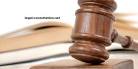 وزارة التربية والتعليم – 2020م
القانون التجاري                                                                                      خصائص القاعدة القانونية                                                                      قان 211-803
اجابة نشاط 1
خصائص القاعدة القانونية
1- قاعدة سلوكية هي قاعدة تقويمية يراد فيها توجية سلوك الأفراد بصورة يقبلها المجتمع فيباح سلوك معين وينهى عن آخر.
2- قاعدة اجتماعية أن الهدف من القاعدة القانونية تحقيق التوازن بين مصالح الفرد ومجتمعه لذلك لابد من ملاءمة القواعد القانونية مع ظروف المجتمع وعاداته وتقاليده ومعتقداته في ظل المتغيرات الزمانية والمكانية.
3- قاعدة مجردة وعامة يقصد بالتجرد أن تحدد السلطة الوقائع والشروط الخاصة بتطبيق أي قاعدة قانونية.
وهذه القاعدة لاتختص بشخص أو اشخاص معينين بل تطبق على كل من تثبت عليه الوقائع والشروط السابق تحديدها،ومن هنا جاءت عمومية القاعدة القانونية.
 4- قاعدة ملزمة الهدف من إعطاء القانون صفة الإلزام وإيقاع الجزاء على من يخالفه من قبل السلطة المعنية، هو ليس تطبيقا للقانون فحسب بل يجب أن يدرك الفرد مدى أهمية القانون في تحقيق مصلحته.
وزارة التربية والتعليم – 2020م
القانون التجاري                                                                                      خصائص القاعدة القانونية                                                                      قان 211-803
تعريف القاعدة القانونية
القاعدة القانونية هي:

أحكام تنظم علاقات الأفراد في مجال معين
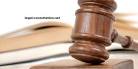 وزارة التربية والتعليم – 2020م
وزارة التربية والتعليم – 2020م
القانون التجاري                                                                                      خصائص القاعدة القانونية                                                                      قان 211-803
نشاط 2
عرف القاعدة القانونية؟
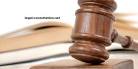 وزارة التربية والتعليم – 2020م
القانون التجاري                                                                                      خصائص القاعدة القانونية                                                                      قان 211-803
اجابة نشاط 2
عرف القاعدة القانونية؟
القاعدة القانونية
هي
أحكام تنظم علاقات الافراد في مجال معين
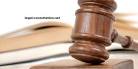 وزارة التربية والتعليم – 2020م
القانون التجاري                                                                                      خصائص القاعدة القانونية                                                                      قان 211-803
التقويم
حدد القاعدة القانونية المناسبة لكل من الحالات التالية : 
1-ألزمت وزارة الصحة جميع المواطنين بالحضور للمراكز الصحية لأخذ جرعة من تطعيم إنفلونزا الطيور المنتشر حالياً لسلامة الجميع . 
                                                                                                                      (                                 ) 

2- تحرم معظم الدول الإسلامية تناول لحوم الخنزير و المشروبات الكحولية بسبب تحريمها في كتاب الله ، و لما لها من مضار على الصحة . 
                                                                                                                       (                                ) 
 
ضع دائرة حول رمز الإجابة الصحيحة في ما يلي: 
1-ان إصدار محافظ العاصمة تعليمات بالمحافظة على نظافة الطرقات العامة تعد من خصائص القاعدة:
أ.السلوكية                                           ج.      المجردة والعامة 
ب.الاجتماعية                                       د.       المُلزمة

 2- كل خطأ سبب ضرر للغير يلزم من ارتكبة بالتعويض يعد من خصائص القاعدة:
أ.السلوكية                                           ج.      المجردة والعامة 
ب.الاجتماعية                                       د.       المُلزمة

عرف القاعدة القانونية؟
وزارة التربية والتعليم – 2020م
القانون التجاري                                                                                      خصائص القاعدة القانونية                                                                      قان 211-803
إجابة التقويم
حدد القاعدة القانونية المناسبة لكل من الحالات التالية : 
1-ألزمت وزارة الصحة جميع المواطنين بالحضور للمراكز الصحية لأخذ جرعة من تطعيم إنفلونزا الطيور المنتشر حالياً لسلامة الجميع . 
                                                                                                                        (       قاعدة ملزمة    ) 

2- تحرم معظم الدول الإسلامية تناول لحوم الخنزير و المشروبات الكحولية بسبب تحريمها في كتاب الله ، و لما لها من مضار على الصحة . 
                                                                                                                       (     قاعدة أجتماعية    ) 
 
ضع دائرة حول رمز الإجابة الصحيحة في ما يلي: 
1-ان إصدار محافظ العاصمة تعليمات بالمحافظة على نظافة الطرقات العامة تعد من خصائص القاعدة:
أ.السلوكية                                           ج.      المجردة والعامة 
ب.الاجتماعية                                       د.       المُلزمة

 2- كل خطأ سبب ضرر للغير يلزم من ارتكبة بالتعويض يعد من خصائص القاعدة:
أ.السلوكية                                           ج.      المجردة والعامة 
ب.الاجتماعية                                       د.       المُلزمة

عرف القاعدة القانونية؟
احكام تنظم علاقات الافراد في مجال معين.
وزارة التربية والتعليم – 2020م
القانون التجاري                                                                                      خصائص القاعدة القانونية                                                                      قان 211-803
الخاتمة
أكتب خاصيتين تعتبرهم من أهم خصائص القاعدة القانونية في حياتك اليومية؟
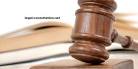 وزارة التربية والتعليم – 2020م
القانون التجاري                                                                                      خصائص القاعدة القانونية                                                                      قان 211-803
إنتهاء الدرس:
أن يكون الطالب قد حقق أهداف الدرس:
خصائص القاعدة القانونية.
يعرف الطالب القاعدة القانونية.
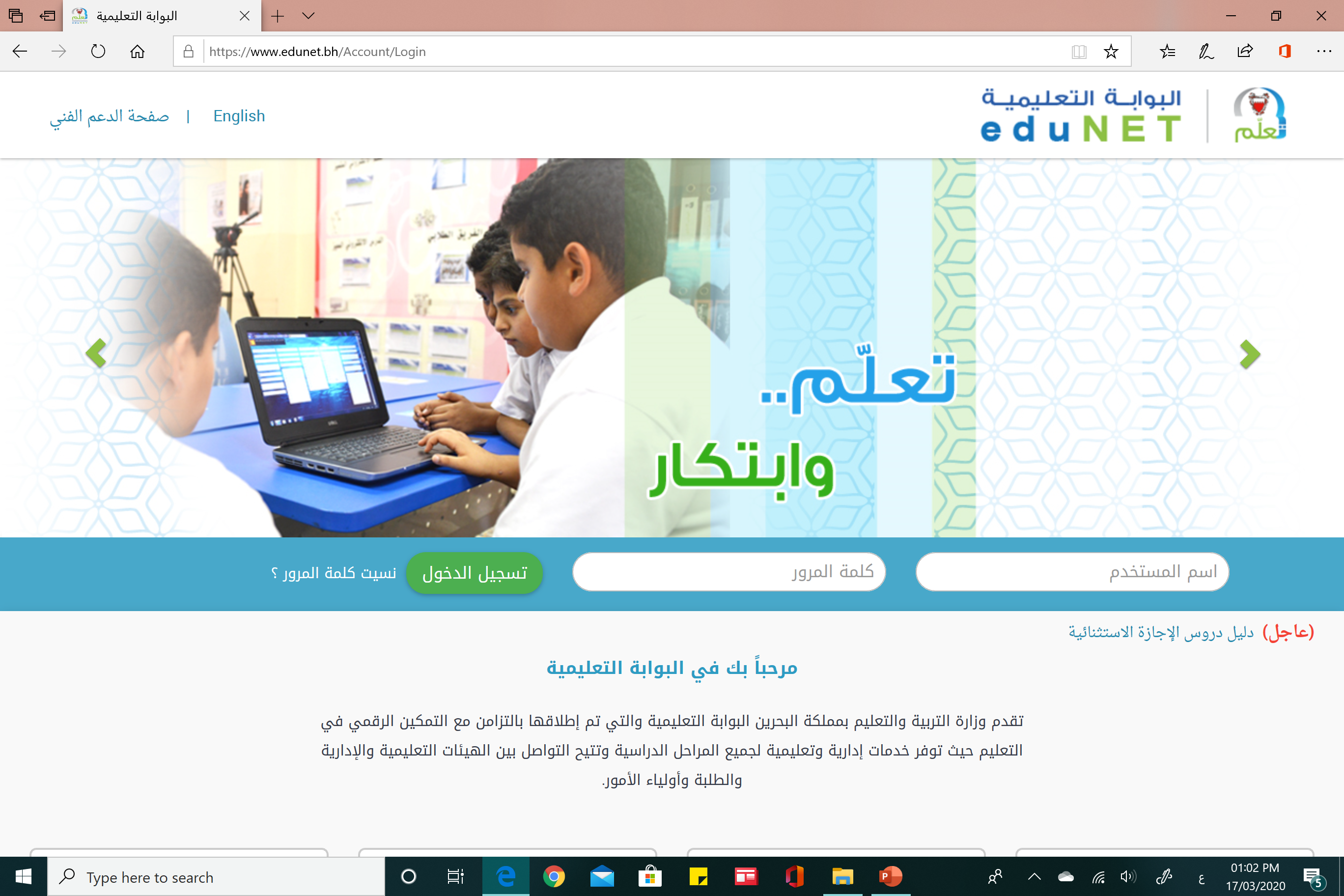 لمزيد من المعلومات:

www.Edunet.com1- زيارة البوابة التعليمية 
2- حل أسئلة وأنشطة الكتاب المدرسي.
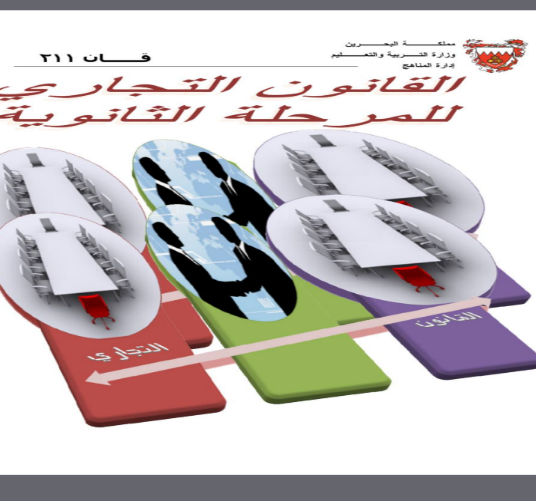 وزارة التربية والتعليم – 2020م